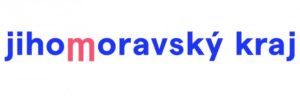 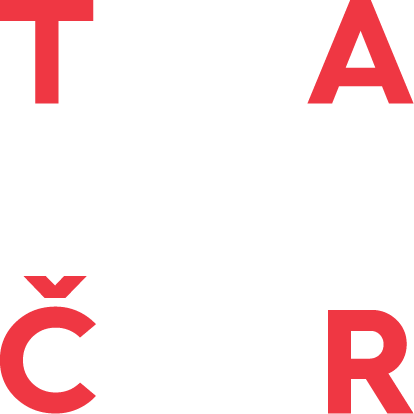 Spolupráce Jihomoravského kraje a Masarykovy univerzity na projektech TA ČR
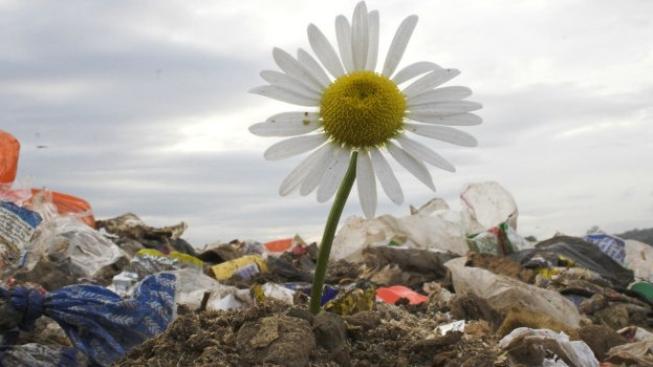 doc. Ing. Mgr. Jana Soukopová, Ph.D.
1
Masarykova univerzita | Ekonomicko-správní fakultaInstitut pro udržitelnost a cirkularitu
Projekty
TAČR
SS02030008 - Centrum environmentálního výzkumu - Odpadové a oběhové hospodářství a environmentální bezpečnost
TL0100305 - Analýza potenciálu Jihomoravského kraje ve vztahu k oběhovému hospodářství
zpracování koncepce plánu oběhového hospodářství pro Jihomoravský kraj
zpracování analýzy potenciálu oběhového hospodářství pro čtyři vybrané obce Jihomoravského kraje (Znojmo, Mikulov, Kyjov a Boskovice)
TB020MZP042 - Hodnocení efektivnosti výdajů obcí i soukromých subjektů v oblasti odpadového hospodářství ve vztahu k výši poplatků a k cenám zařízení
GAČR
GA15-08032S - Vliv nekalé konkurence a jiných ekonomických faktorů na efektivnost poskytování veřejných služeb 
VaV MŽP
SP/4I1/54/08 - Analýza výdajů místních rozpočtů a jejich efektivnosti v oblasti životního prostředí
2
Projekt TL0100305
Analýza potenciálu Jihomoravského kraje ve vztahu k oběhovému hospodářství





2014 – 2015
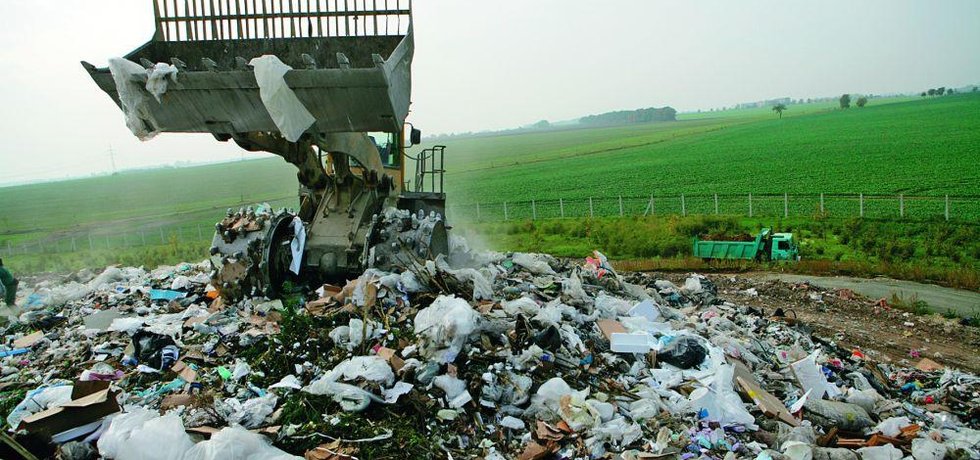 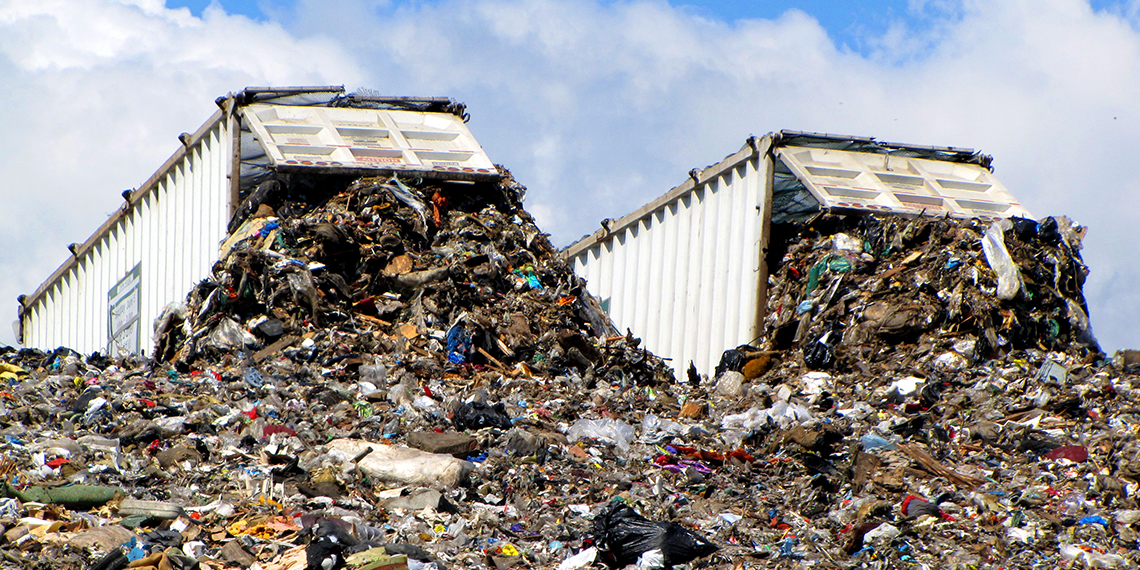 3
Projekt TL0100305
Cíl projektu
Na základě parciálních analýz potenciálu oběhového hospodářství (CE) vybraných obcí Jihomoravského kraje vypracovat komplexní analýzu potenciálu CE na úrovni Jihomoravského kraje navazující na Plán odpadového hospodářství (POH) Jihomoravského kraje a POH vybraných obcí.
Doba realizace
03/2018 – 03/2021
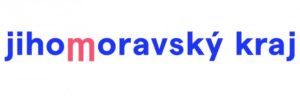 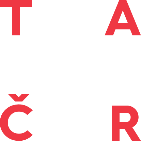 4
Projekt TL0100305
Výstupy
V001 Analýza potenciálu Jihomoravského kraje ve vztahu k oběhovému hospodářství v závislosti na charakteristikách kraje
V002 Analýza potenciálu oběhového hospodářství a koncepce plánů oběhového hospodářství vybraných měst Jihomoravského kraje (Znojmo, Mikulov, Kyjov, Boskovice)
V008 Webový portál projektu www.obhjmk.cz
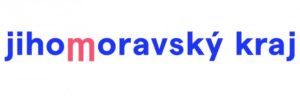 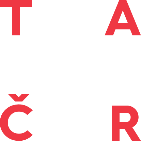 5
Znojmo, Mikulov, Kyjov, Boskovice
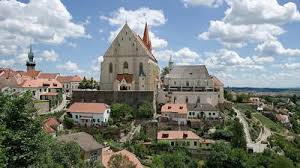 Analýza
Toky odpadů a potenciál ve vztahu k CE
Třídění a jiné využívání komunálních odpadů
Skládkování komunálních odpadů
Mezery mezi současným a požadovaným stavem
Ekonomika OH 
Příležitosti a hrozby
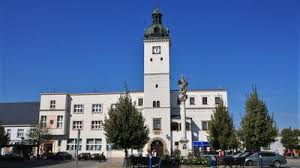 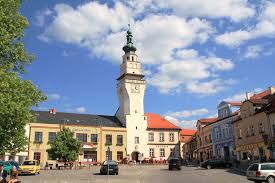 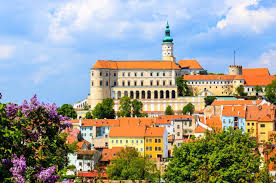 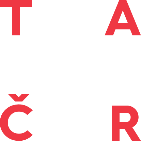 6
Struktura analýzy
Základní informace
Odpadové hospodářství
Organizační a právní prostředí ve vztahu k CE
Informační a motivační nástroje
Praxe nakládání s odpady
Svozová společnost
Toky odpadů a potenciál ve vztahu k CE – analytická část
Posouzení druhů, množství a zdroje vznikajících KO
Trend vývoje a potenciál ve vztahu k CE
Toky odpadů ve vztahu k cílům oběhového balíčku EU
7
Struktura analýzy
Druhy KO a jejich potenciál ve vztahu k CE
Odpady na bázi papíru
Odpady na bázi plastů
Odpady na bázi skla
SKO
Odpady na bázi bioodpadů
Ostatní
Ekonomické aspekty přechodu na CE
Náklady na OH a potenciál jejich změn ve vztahu k přechodu na CE
Příjmy a jejich potenciál ve vztahu k přechodu na CE
 Zhodnocení potenciálu ve vztahu k přechodu na CE
8
Porovnání podílu recyklace KO a znázornění mezery mezi skutečnými procenty recyklace a stanovenými cíli balíčku CE EU (1)
Porovnání podílu recyklace KO a znázornění mezery mezi skutečnými procenty recyklace a stanovenými cíli balíčku CE EU (1a)
10
Porovnání odděleně soustřeďované recyklovatelné (vytříděné) složky KO v porovnání s cílem nového zákona o odpadech (2019)
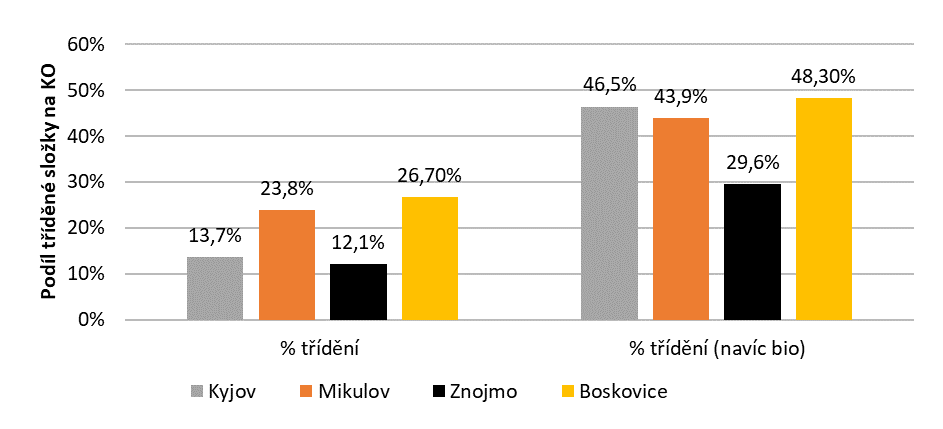 11
Porovnání podílu skládkování na celkovém využití KO s vyznačením cíle balíčku oběhového hospodářství EU (2018)
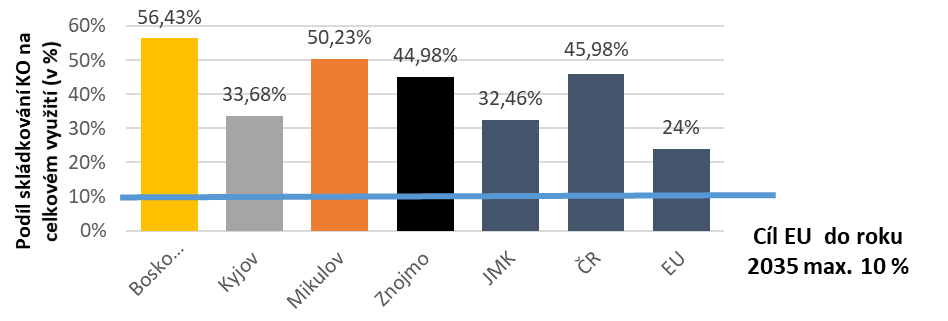 12
Porovnání vývoje podílu SKO na celkovém KO u vybraných měst (2015−2019)
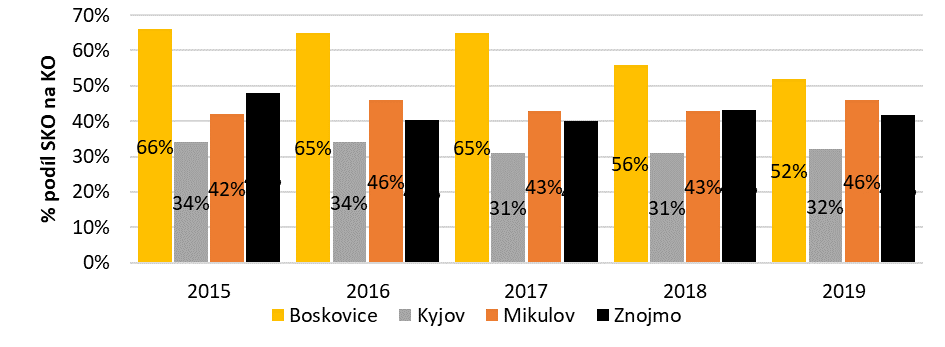 13
Druhy KO a jejich potenciál ve vztahu k oběhovému hospodářství – srovnání efektivity výtěžnosti systému
14
Odpady na bázi papíru
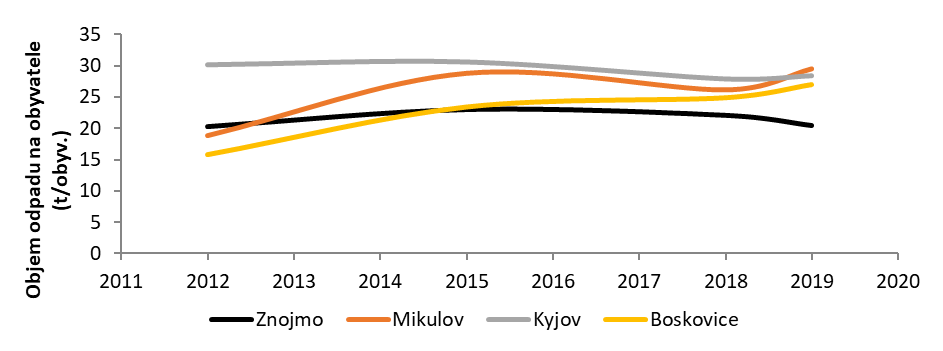 15
Odpady na bázi plastů
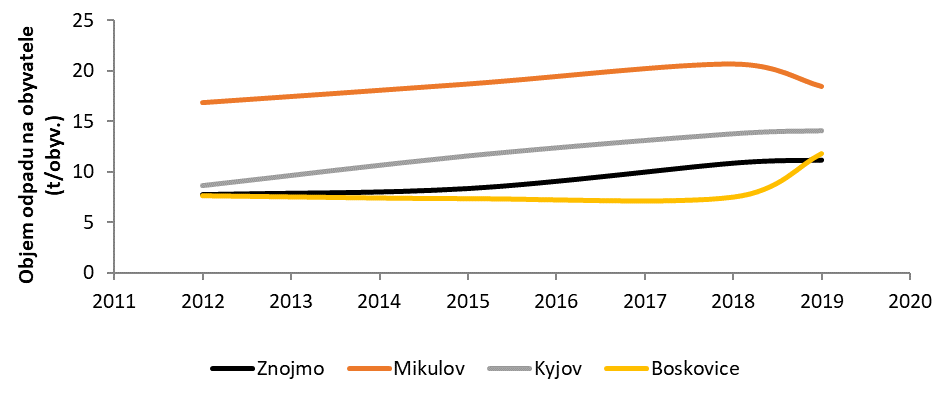 16
Odpady na bázi skla
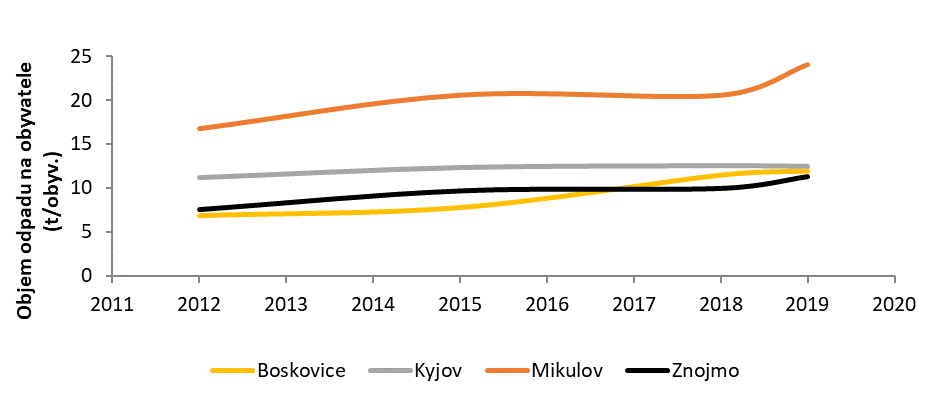 17
SKO
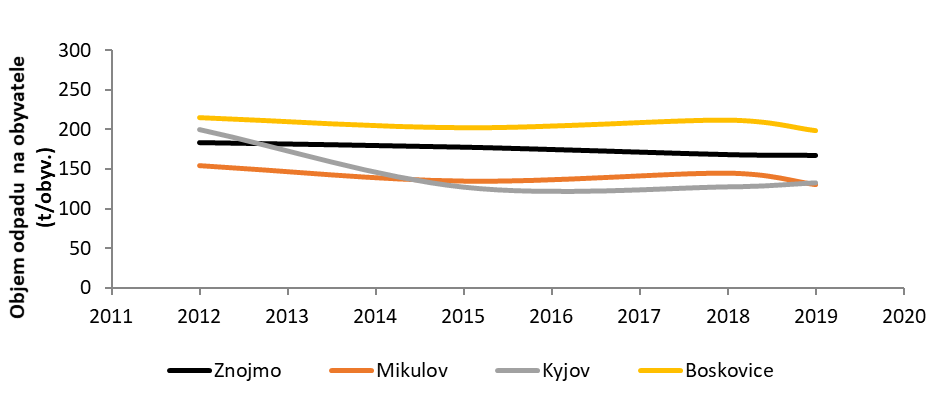 18
SKO + velkoobjemný odpad
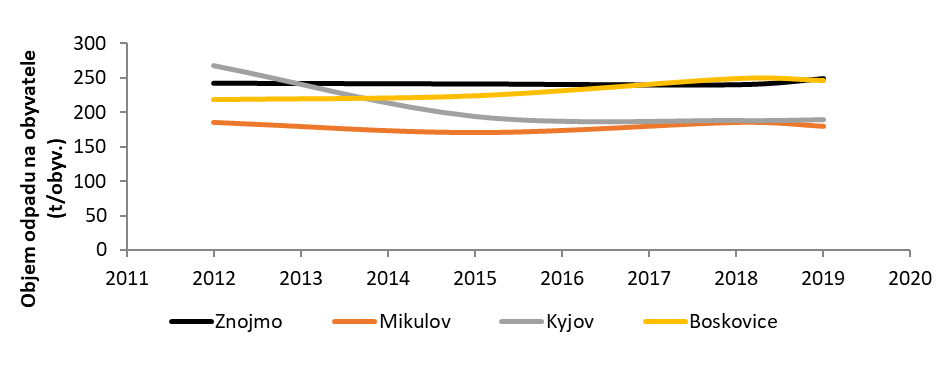 19
Bioodpad
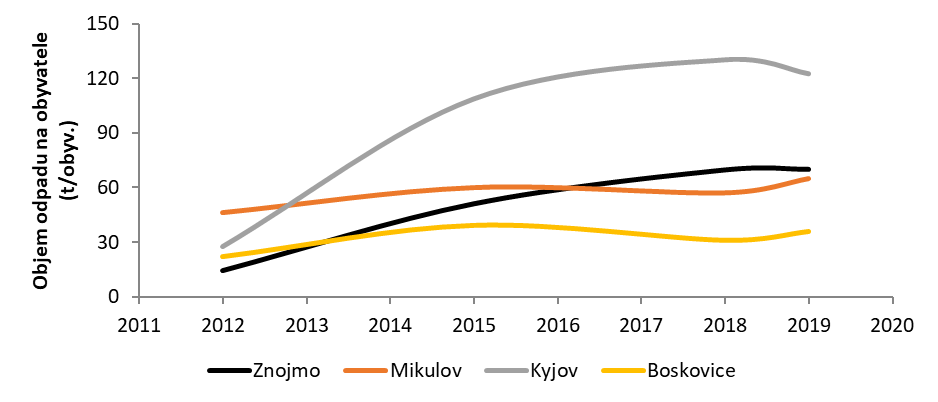 20
Ekonomika – srovnání nákladů (Kč/obyvatele, 2019)
21
Porovnání nákladů na 1 obyvatele (2019)
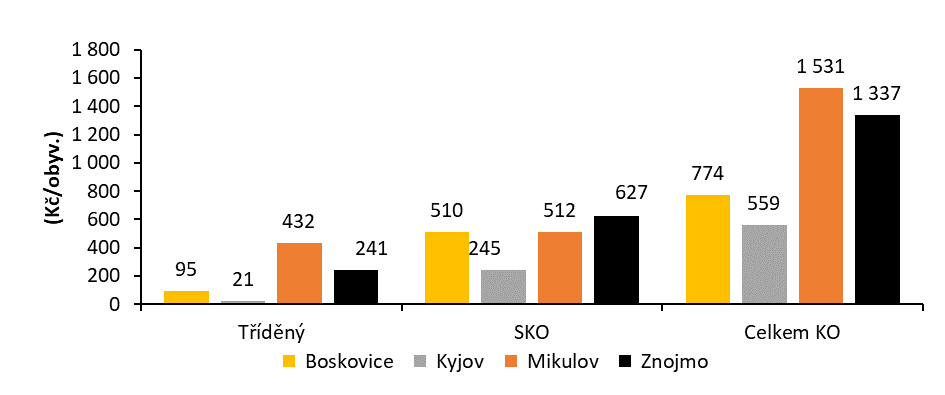 22
Porovnání nákladů jednotlivých složek tříděného sběru na 1 obyvatele
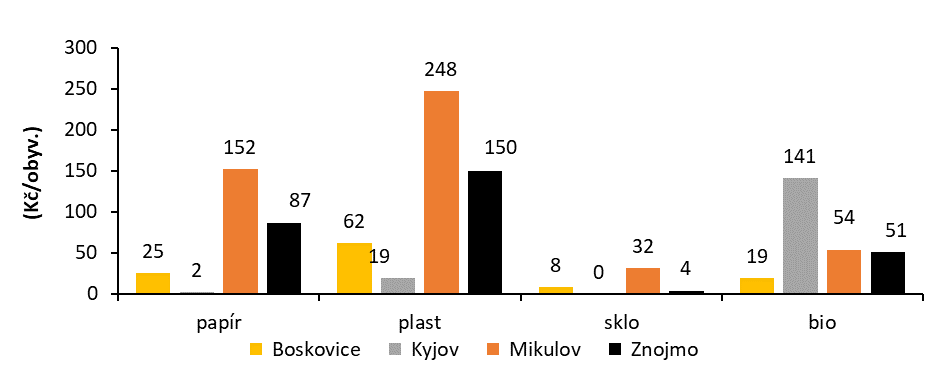 23
Srovnání bilance nákladů a výnosů na systém OH u vybraných měst na (Kč,  2019)
24
Srovnání bilance nákladů a výnosů na systém OH u vybraných měst na (Kč/obyvatele, 2019)
25
Srovnání příjmů systému OH u vybraných měst na (Kč/obyvatele, 2019)
26
Příležitosti a hrozby pro obce ve vztahu k přechodu na oběhové hospodářství
Z pohledu svozové společnosti
Z pohledu toku odpadů
na bázi papíru
na bázi skla
na bázi plastů
SKO
na bázi bioodpadů
Z pohledu ekonomiky
27
Analýza potenciálu JMK ve vztahu k CE
Analytická část – odpady 
Odpady celkem
KO
SKO
Bioodpad
Odpady na bázi skla
Odpady na bázi papíru
Opady na bázi plastů
Analytická část – zařízení pro nakládání s odpady
Návrhová část
28
Produkce SKO v SO ORP a podíl na produkci JMK (2019)
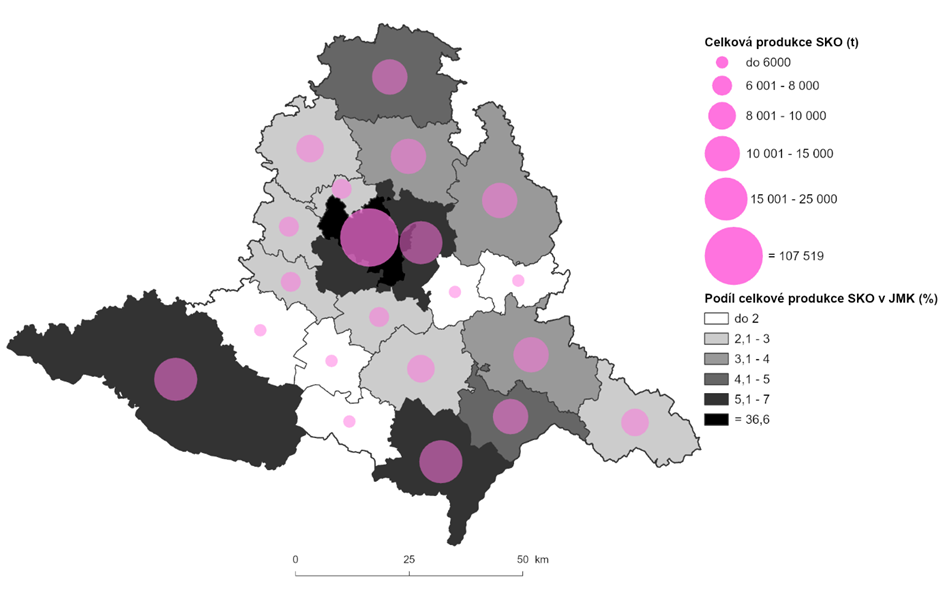 29
Územní působnost oprávněných osob přebírajících SKO (2019)
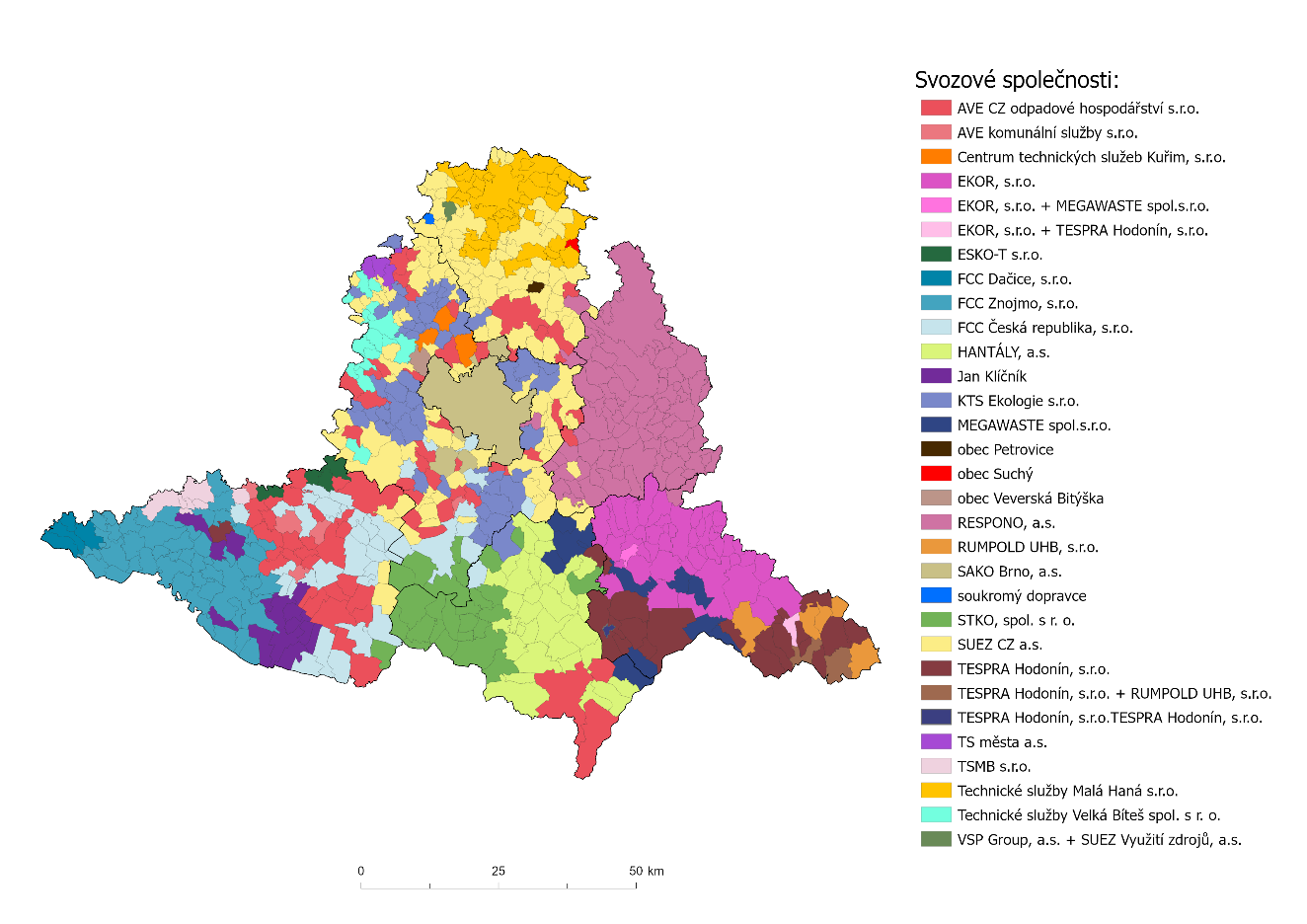 30
Produkce BRKO a nakládání v letech 2013, 2016-2019
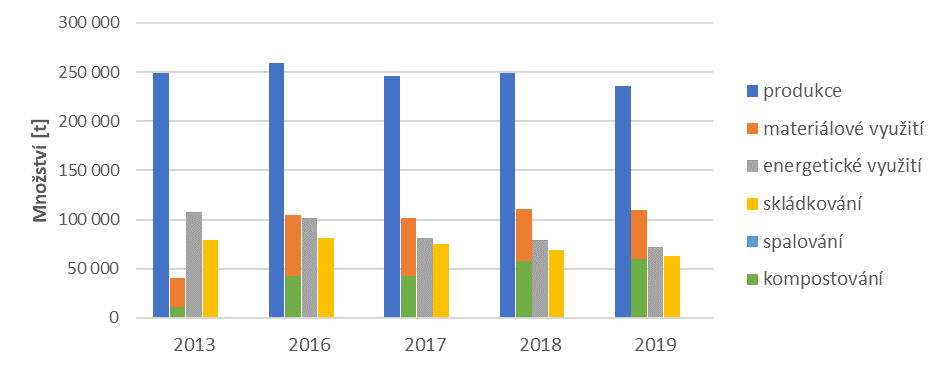 31
Produkce BRKO v SO ORP a podíl na produkci JMK (2019)
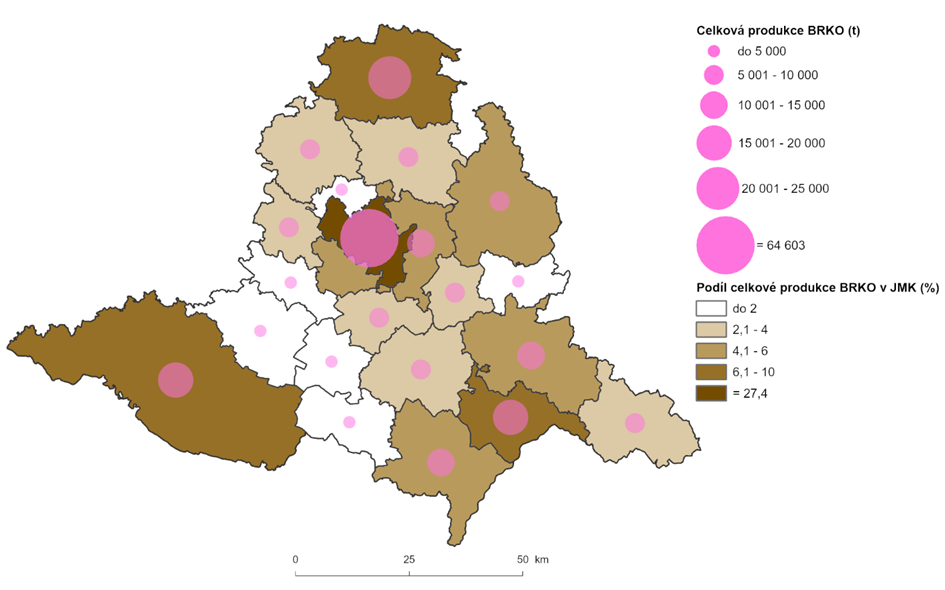 32
Produkce BRKO v SO ORP na obyvatele (2019)
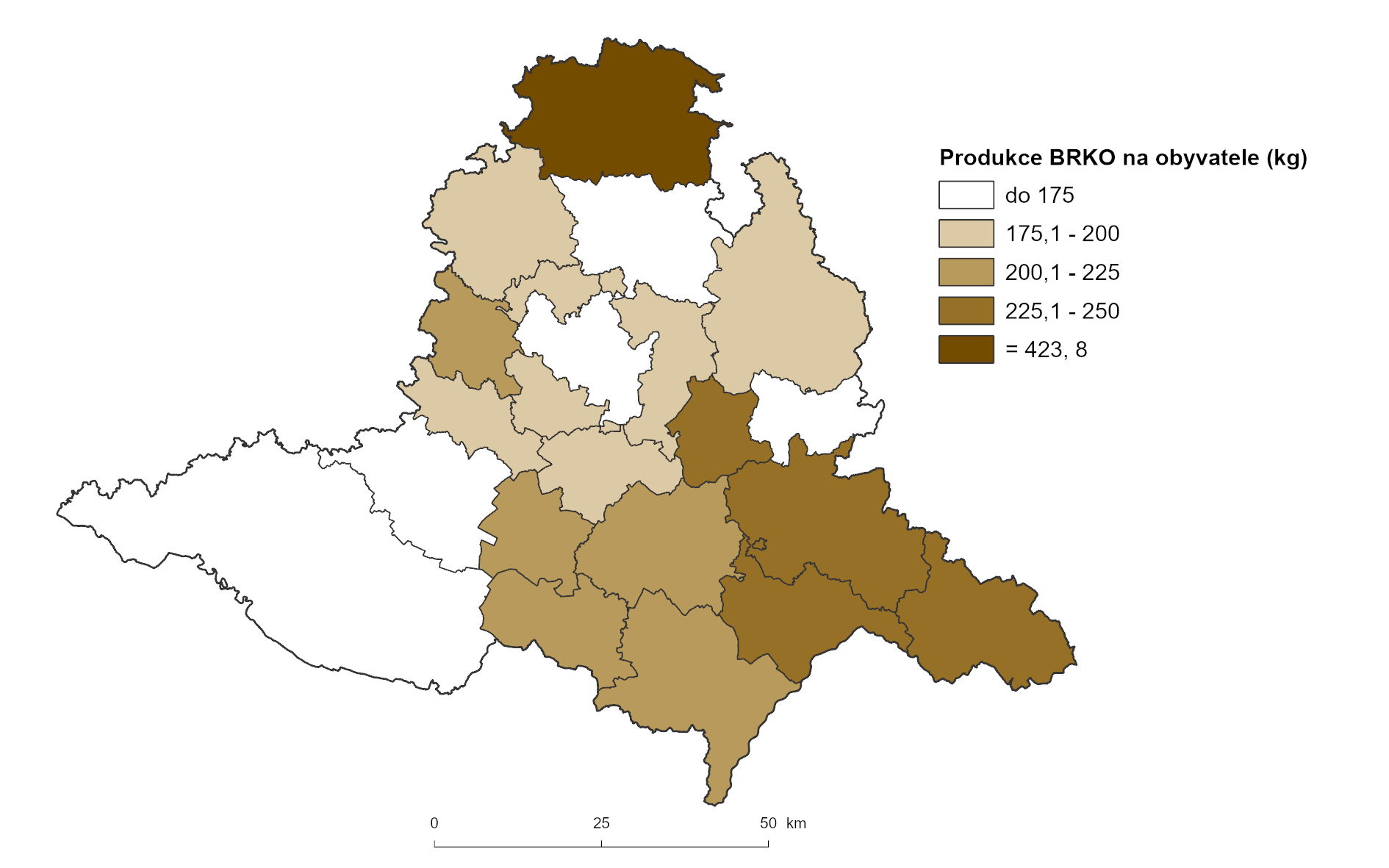 33
Produkce odpadů na bázi skla v SO ORP a podíl na produkci JMK (2019)
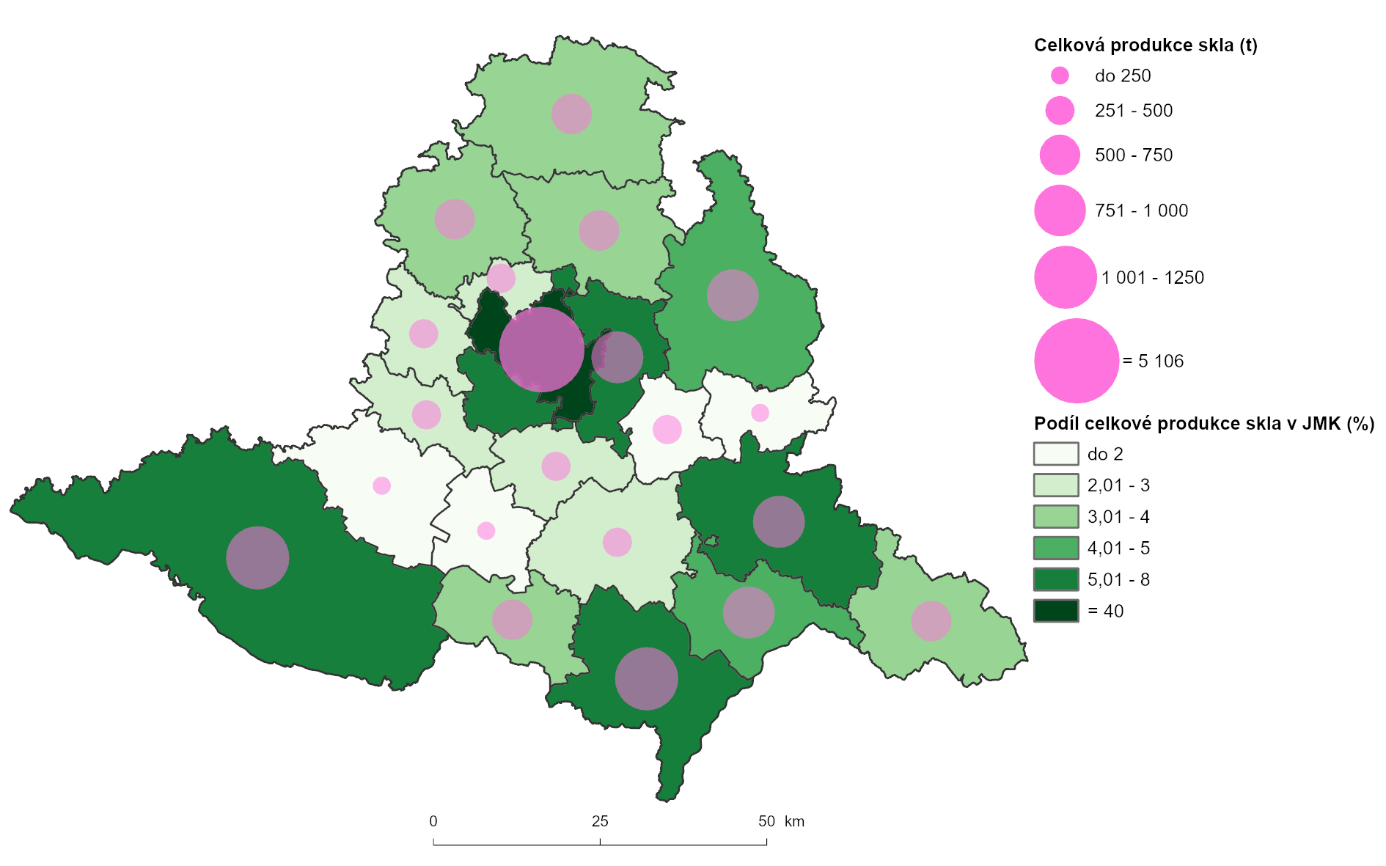 34
Produkce odpadů na bázi skla v SO ORP na obyvatele (2019)
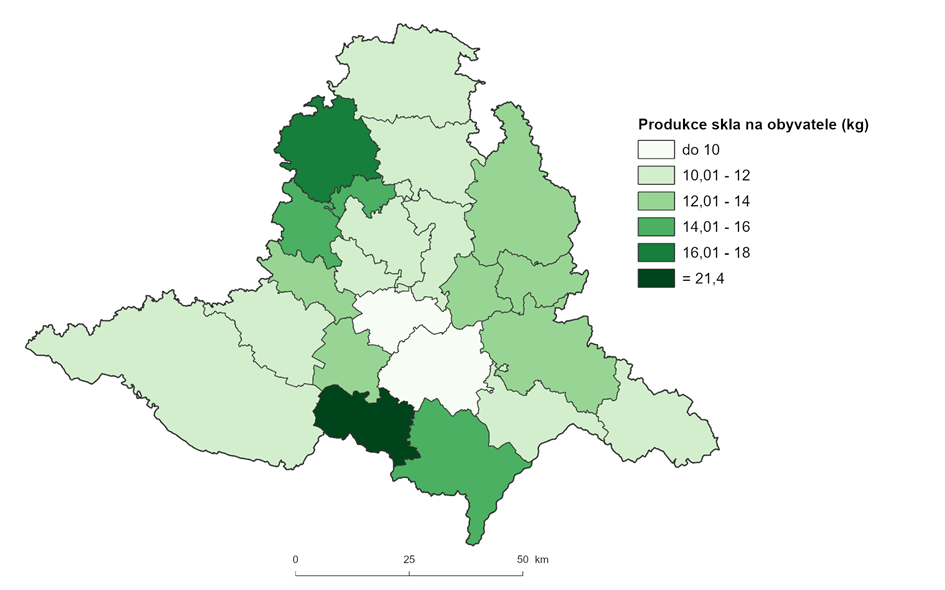 35
Připravovaný a podaný projekt
Investor: Technologická agentura – prostředí pro život
Doba realizace: 03/2022 – 12/2024
Cíl projektu: Tvorba inovativního a efektivního online nástroje, který napomůže obcím Jihomoravského kraje najít optimální řešení dalšího směřování systémů nakládání s komunálním odpadem (dále je „KO“) obcí, tím že by tento nástroj měl ukázal, na jaké toky KO by se měla obec zaměřit, kde jsou největší mezery systému nakládání s KO a navrhl výčet možných způsobů řešení, jak tyto toky ovlivnit a sledovat stav plnění balíčků oběhového hospodářství i cílů zákona o odpadech. Společně s tím by se nástroj věnoval i finanční stránce nakládání s KO a celkovému zvýšení efektivnosti vynakládání veřejných prostředků z obecních rozpočtů v tomto sektoru.
36
Definujte zápatí - název prezentace / pracoviště
Děkujeme za pozornost
obhjmk.cz – Portál oběhového hospodářství Jihomoravského kraje


sci.econ.muni.cz – Institut pro udržitelnost a cirkularitu, ECON MUNI
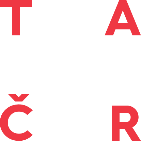 37
Masarykova univerzita | Ekonomicko-správní fakultaInstitut pro udržitelnost a cirkularitu (SCI)